ЗИМУШКА-ЗИМА
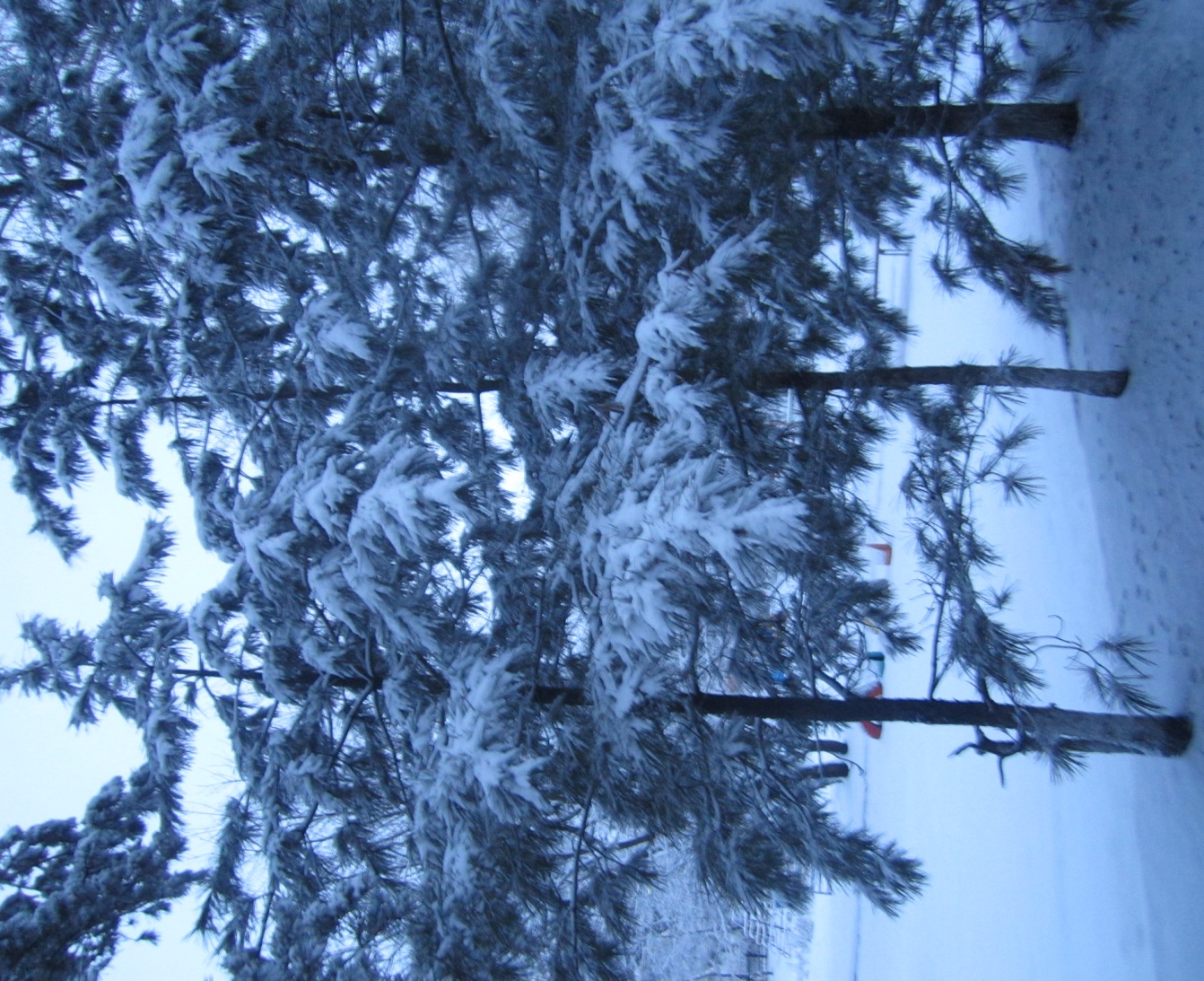 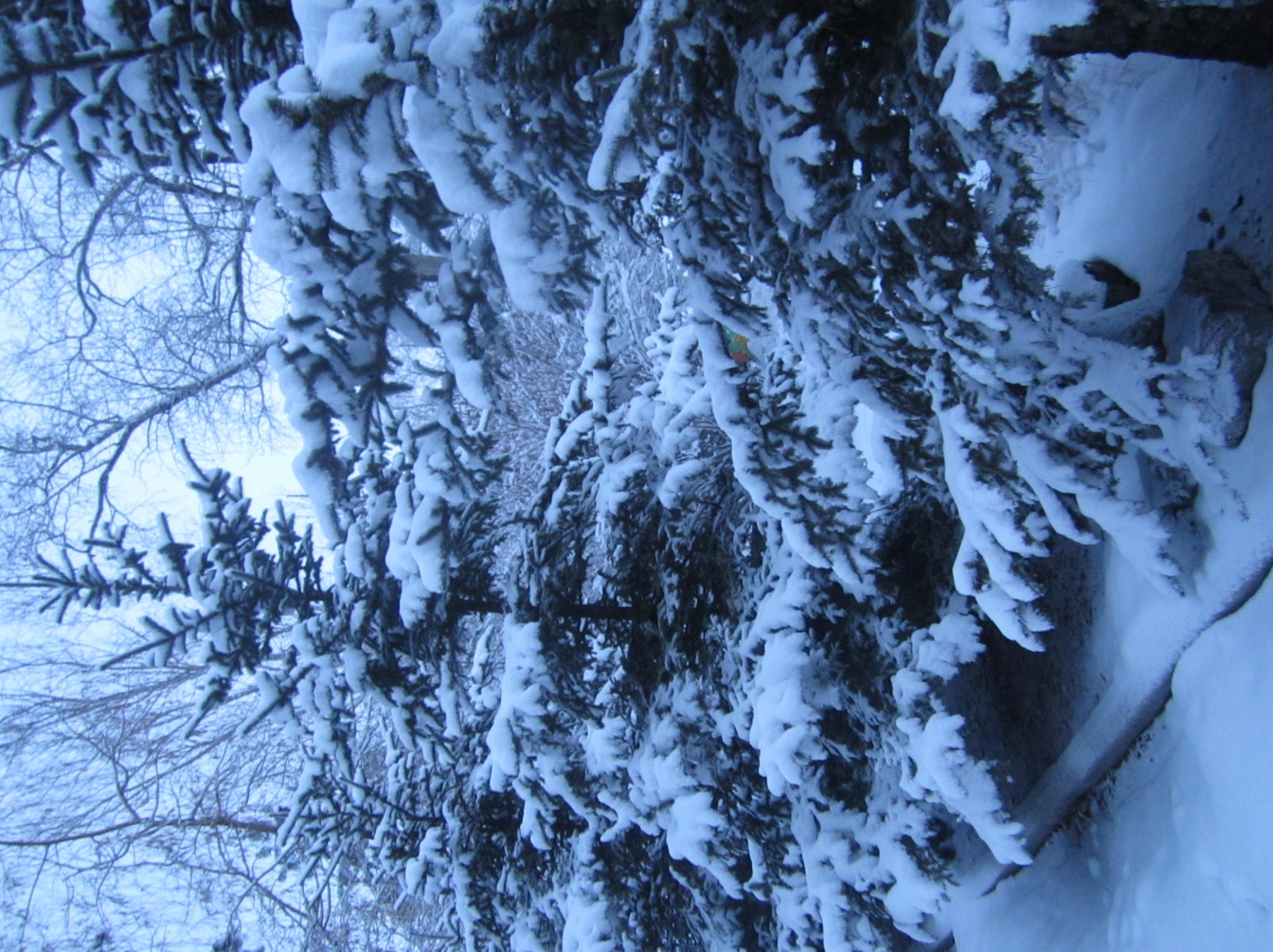 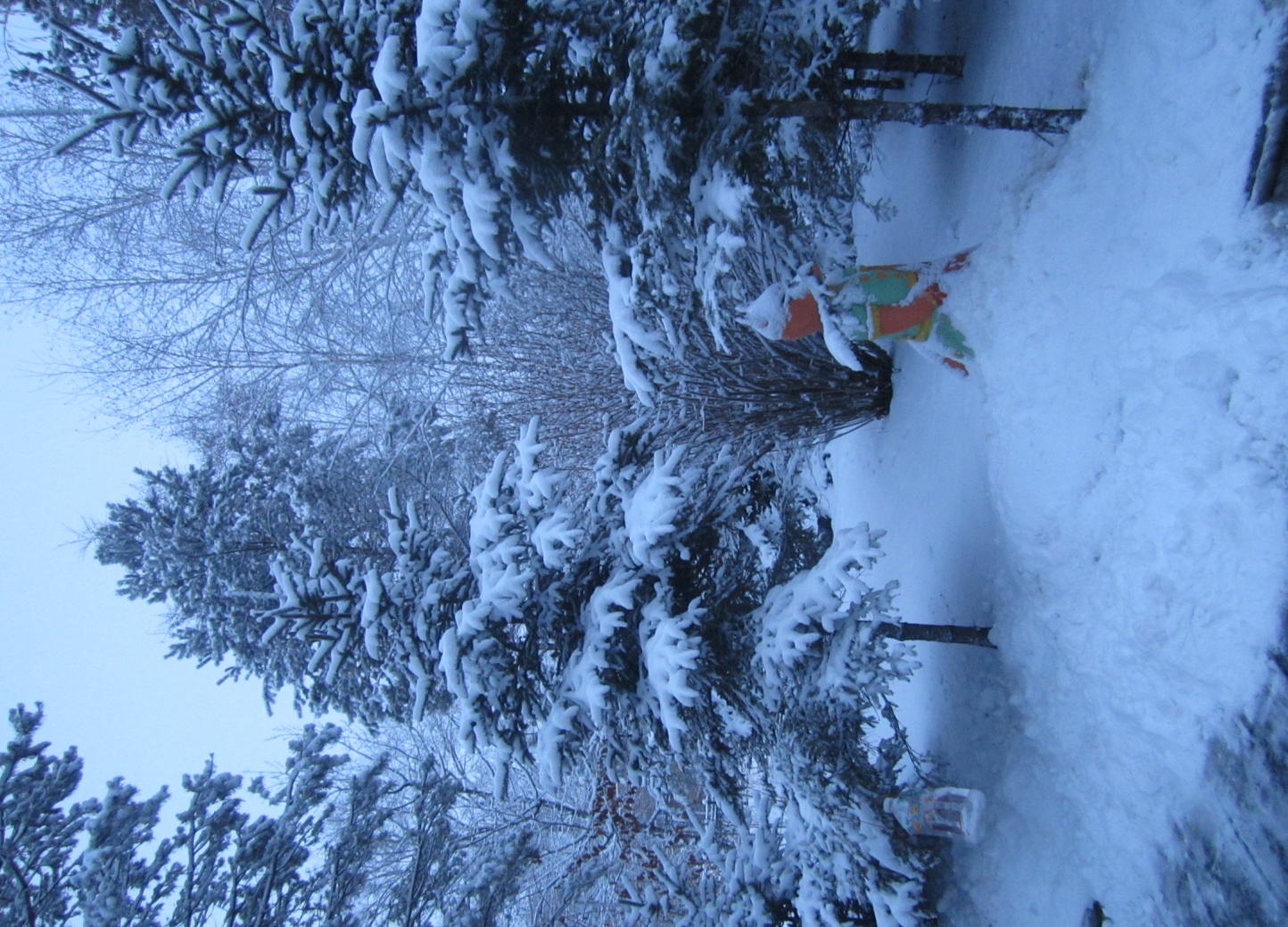 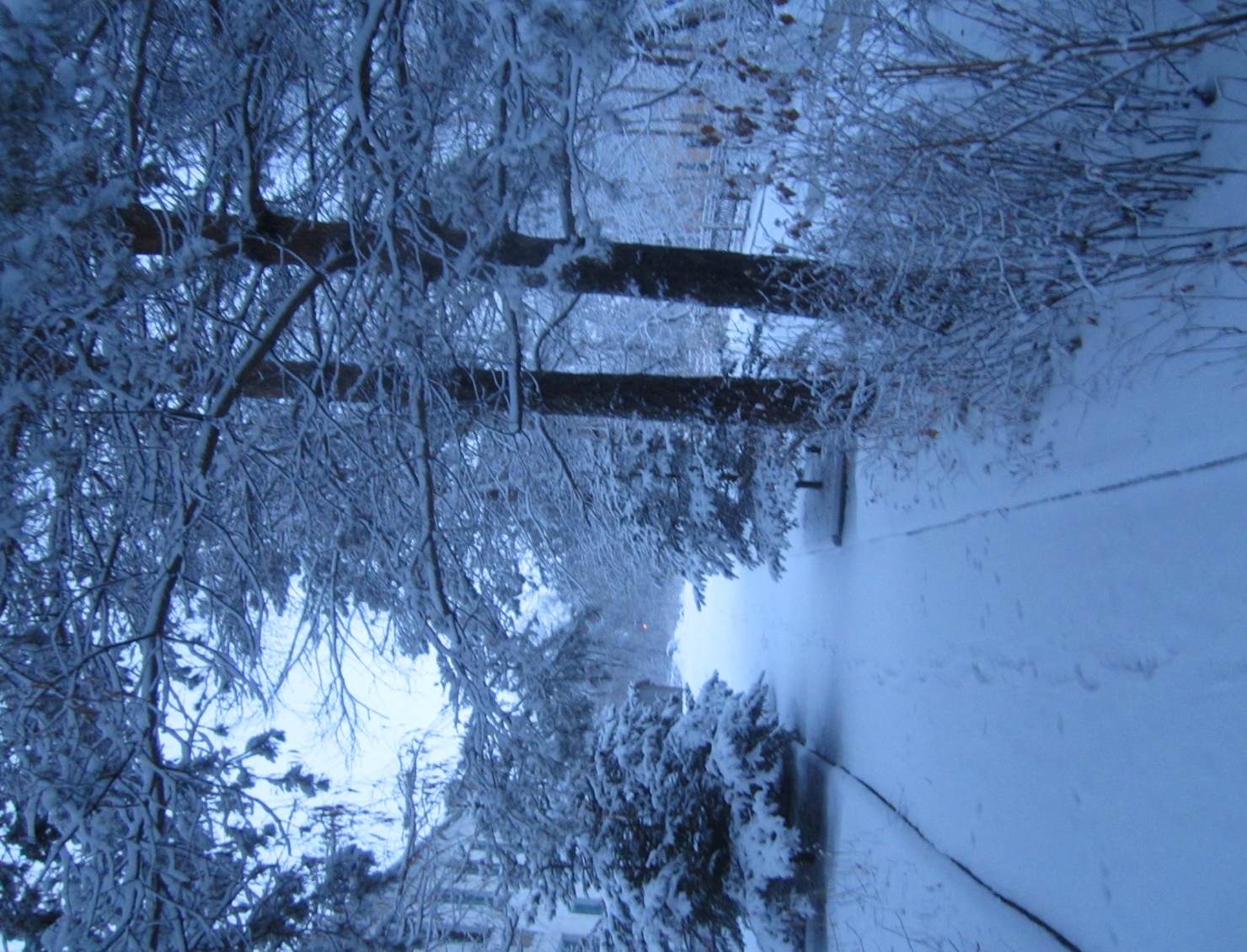 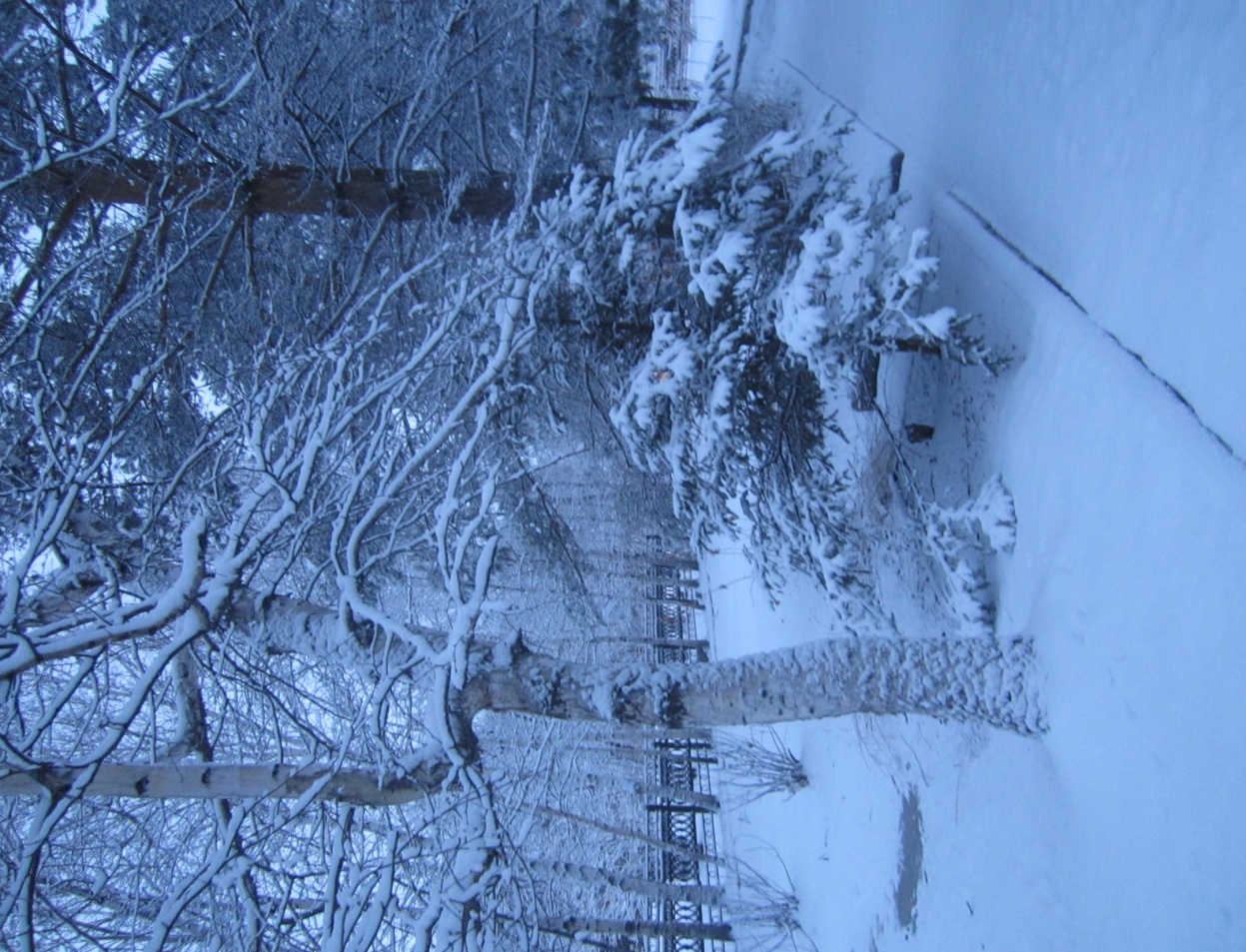 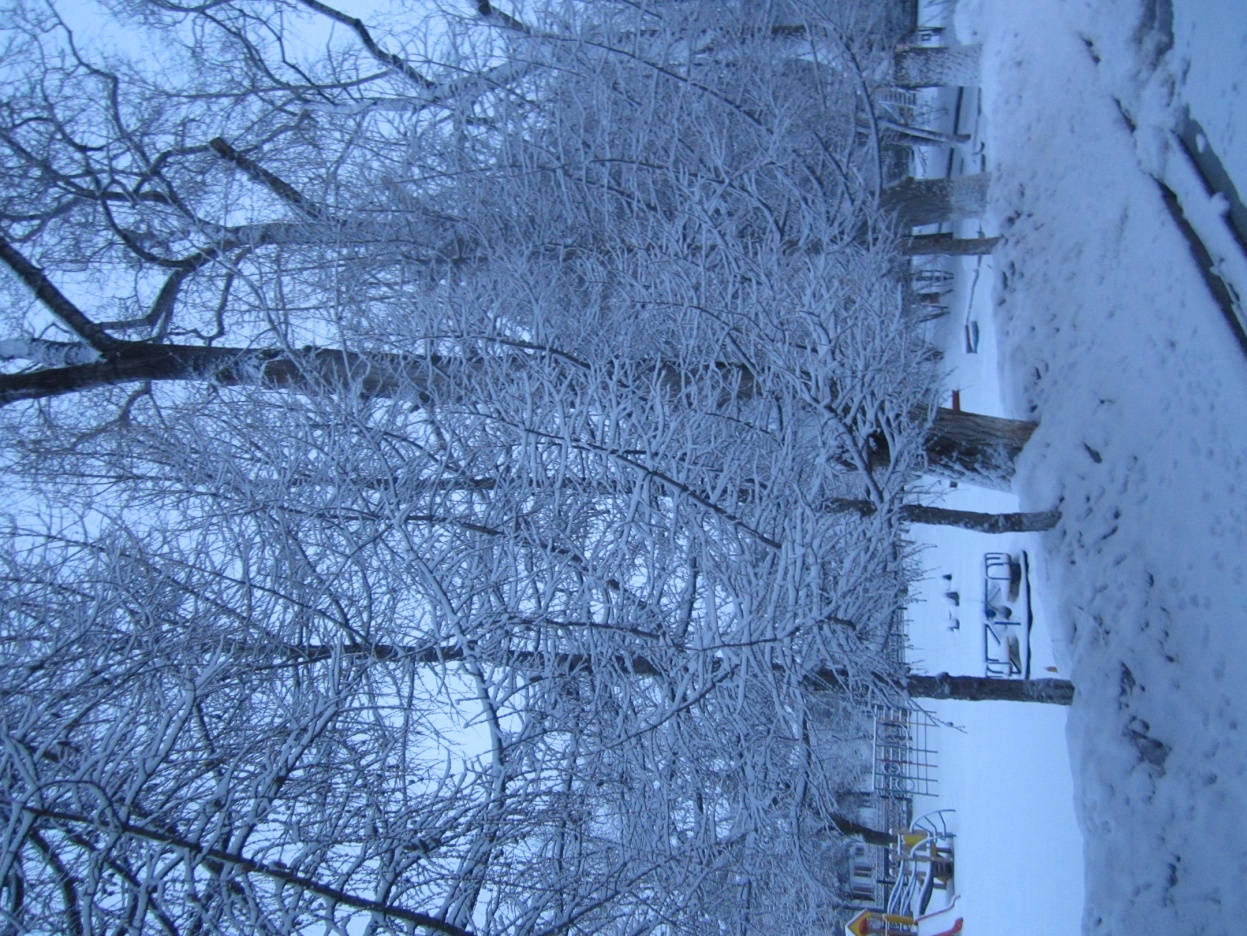 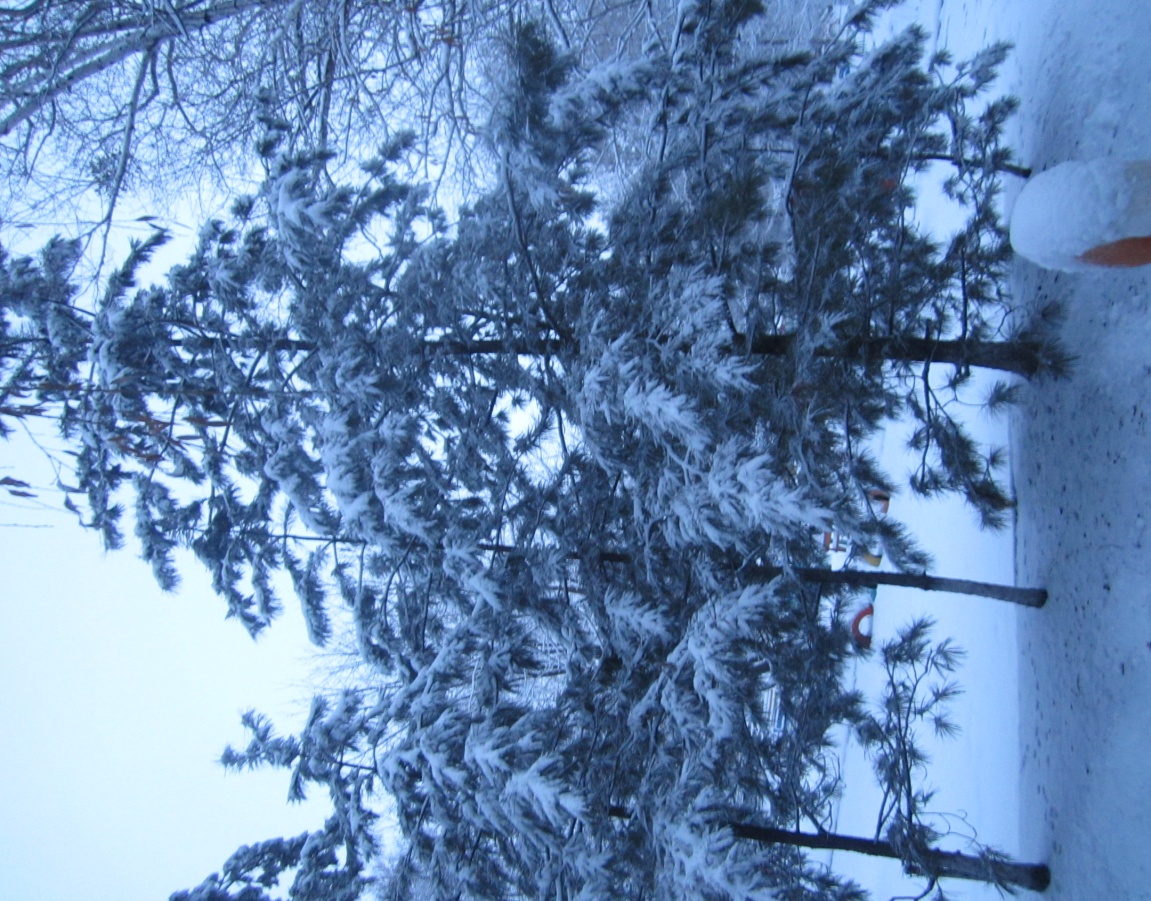 Фотографии представлены из личного архива воспитателя Татунь О. П.